Figure 2. The PASA pattern for activations: across 2 different tasks and 2 levels of confidence, the occipital cortex ...
Cereb Cortex, Volume 18, Issue 5, May 2008, Pages 1201–1209, https://doi.org/10.1093/cercor/bhm155
The content of this slide may be subject to copyright: please see the slide notes for details.
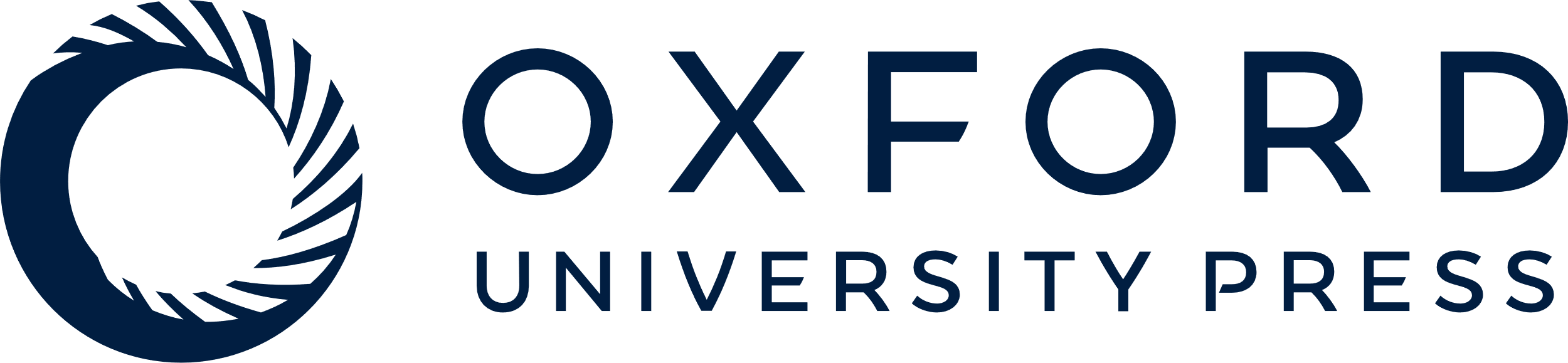 [Speaker Notes: Figure 2. The PASA pattern for activations: across 2 different tasks and 2 levels of confidence, the occipital cortex showed greater activity in younger than in older adults A, whereas PFC showed the opposite pattern (B). The PASA pattern for deactivations: across 2 different tasks and 2 levels of confidence, posterior midline cortex (precuneus, C) showed greater deactivations in younger than older adults, whereas the anterior midline cortex (medial PFC, D) showed the opposite pattern. Notes: Activation bars represent effect size for each modeled effect, and error bars represent standard error for peak activity across participants. For coordinates of peak activity within displayed regions, please see Table 4.


Unless provided in the caption above, the following copyright applies to the content of this slide: © The Author 2007. Published by Oxford University Press. All rights reserved. For permissions, please e-mail: journals.permissions@oxfordjournals.org]